Education Scholarship & Inquiry Community (ESIC)
Launch event 19/4/23
Plan for today
How has ESIC come about?
We have done this amazing project and don’t know how to write it up
Staff inquiries
I have an idea but don’t know how to take it forward
I have all this data but I am not sure what to do with it
We have evaluated our work, but don’t know which journal to publish in
I am really interested in education and research but don’t know where to start
What is already at St Georges?
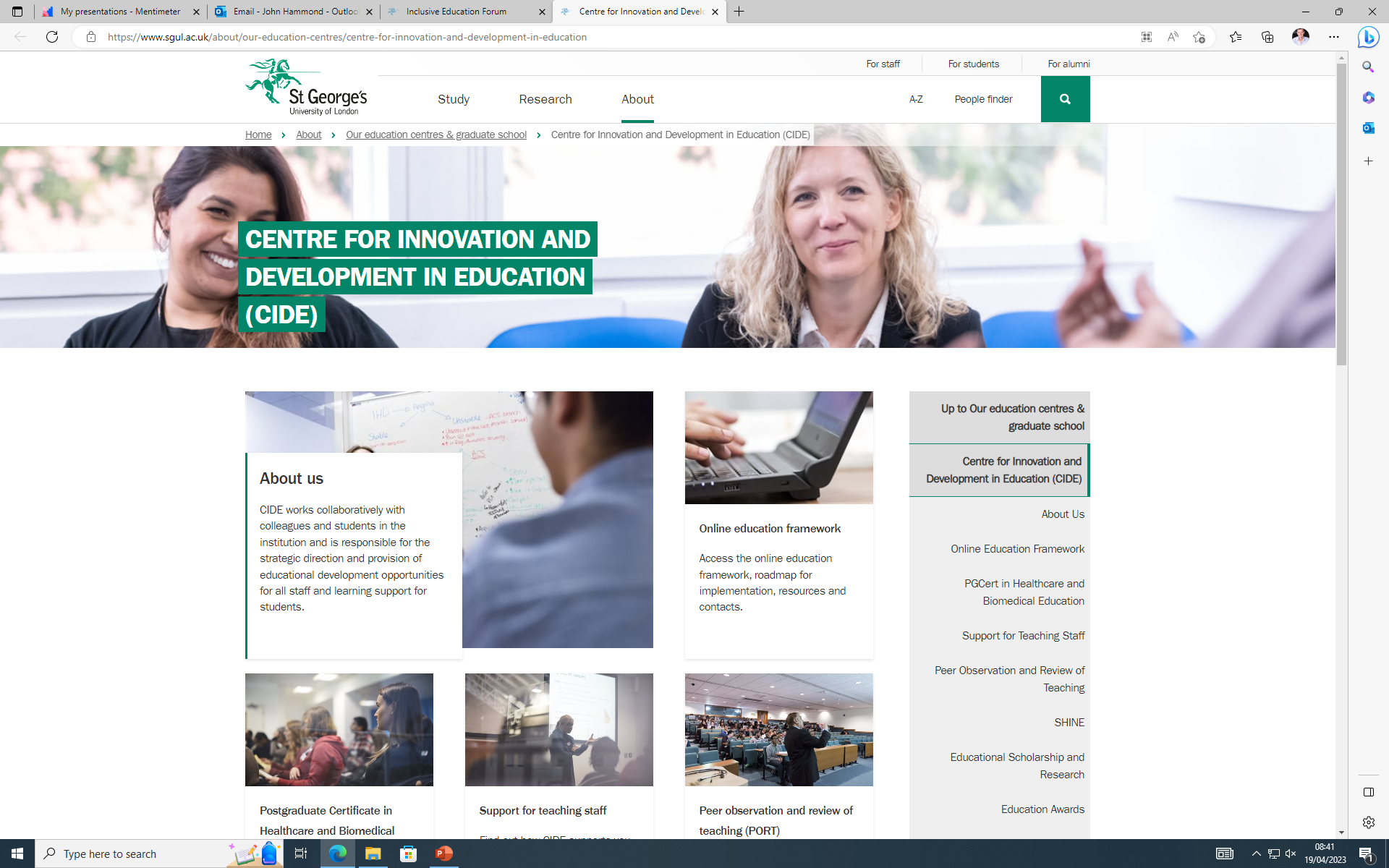 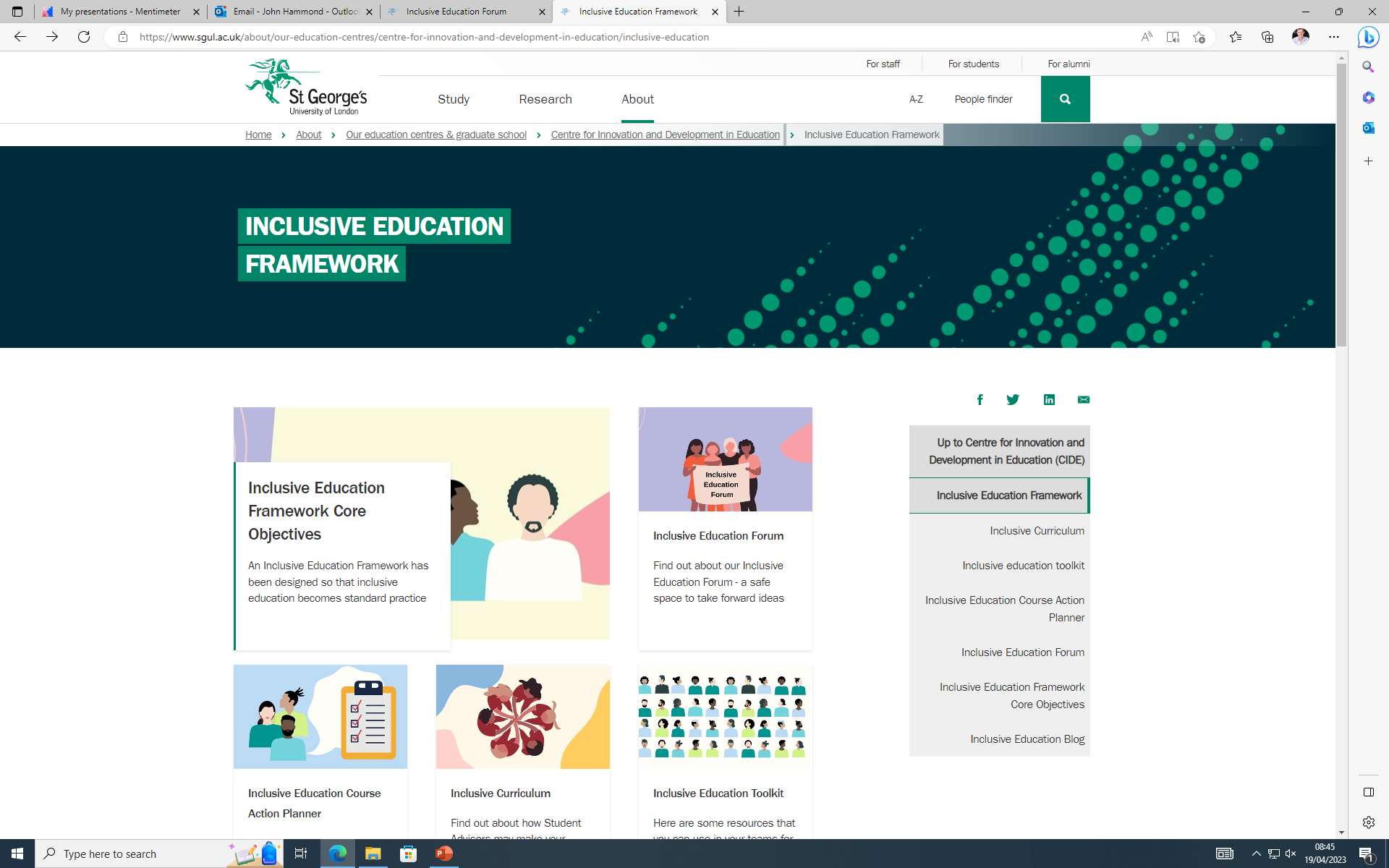 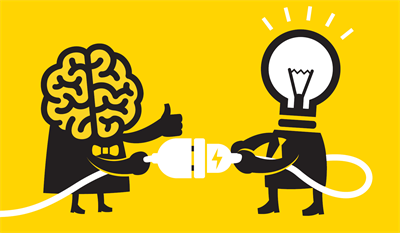 Education Ideas Hub
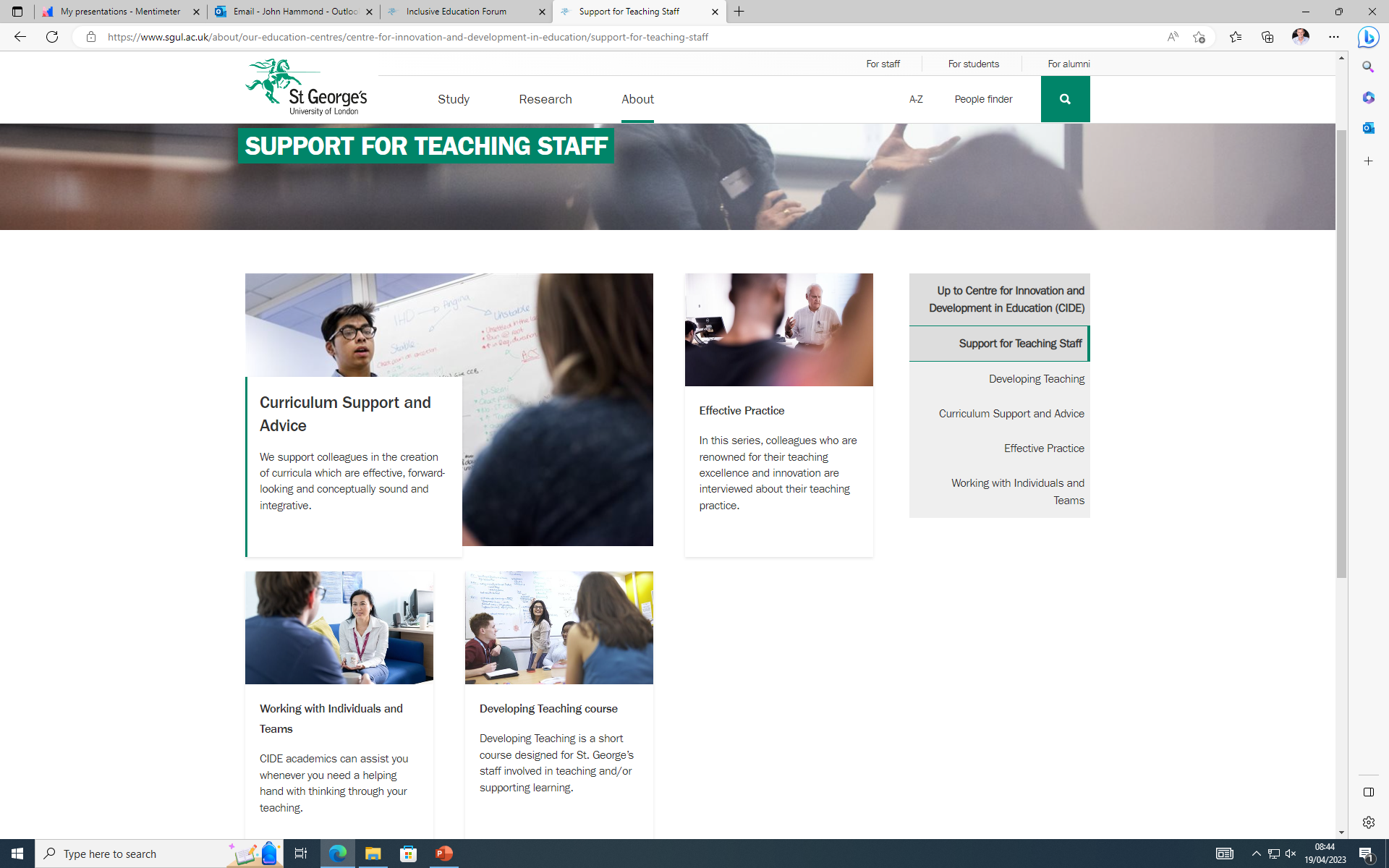 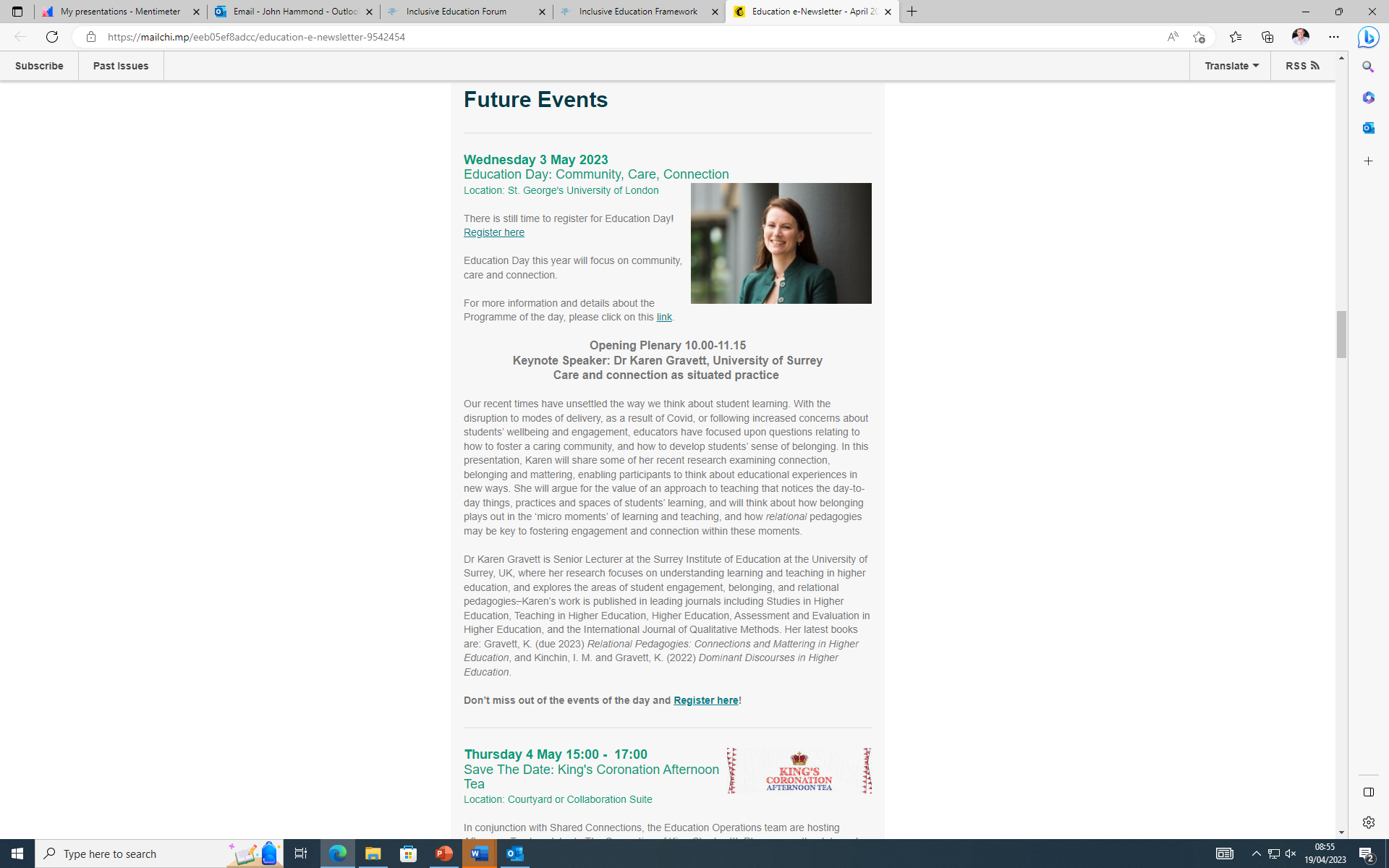 ESIC principles
The community is for any staff involved in education and supporting learning including those already engaged in educational scholarship and those who may be new to the field.
Aims
To develop a community of peers interested in educational scholarship at St George’s 
To facilitate meeting the ambitions set out in the SGUL Strategic Vision 2030.  
To provide an informal, collaborative forum to critically engage with the practice of teaching and/supporting learning and share scholarly thinking 
To design and plan specific educational evaluation and research by helping understand ways of developing scholarly thinking into systematic, purposeful action through educational research/projects and other scholarly work.
To foster interdisciplinary work
Preliminary organisation
meet every two months
sharing good practice and insights from scholarly work at St George’s and beyond
discussion of educational research work in progress 
planning and co-designing educational projects 
seeking funding opportunities (internal & external) and how to apply
discussions about how to disseminate work
BUT we want it to be organic and based on the community’s needs.
Dates for 2023